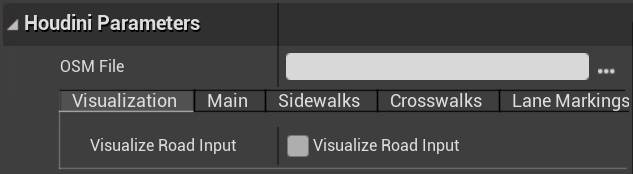 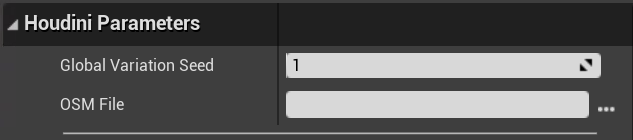 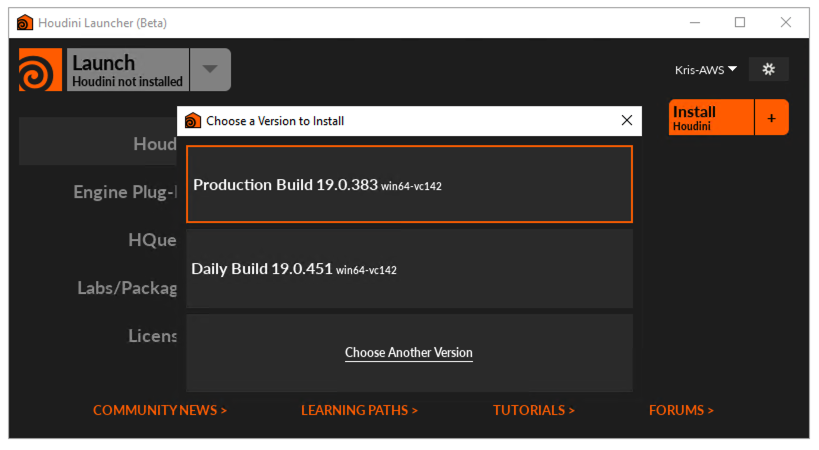 1
2
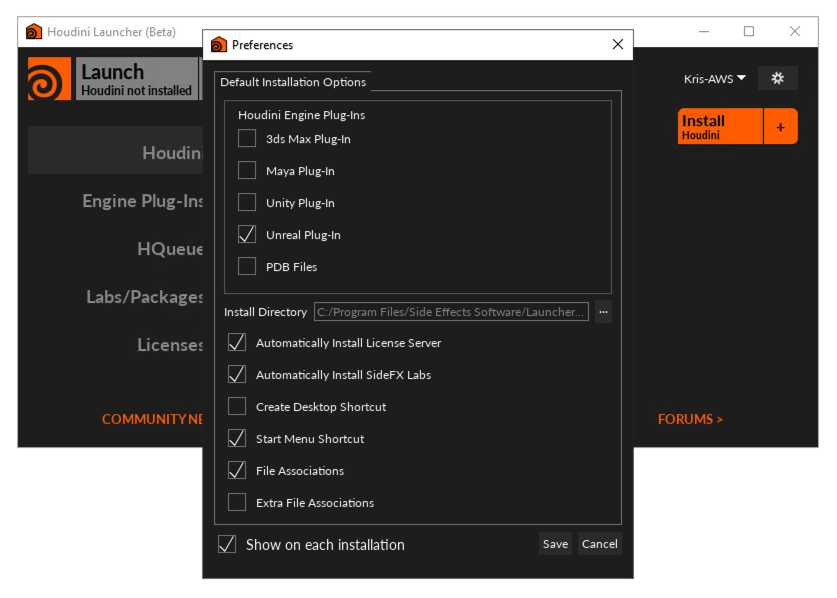 3
4
5
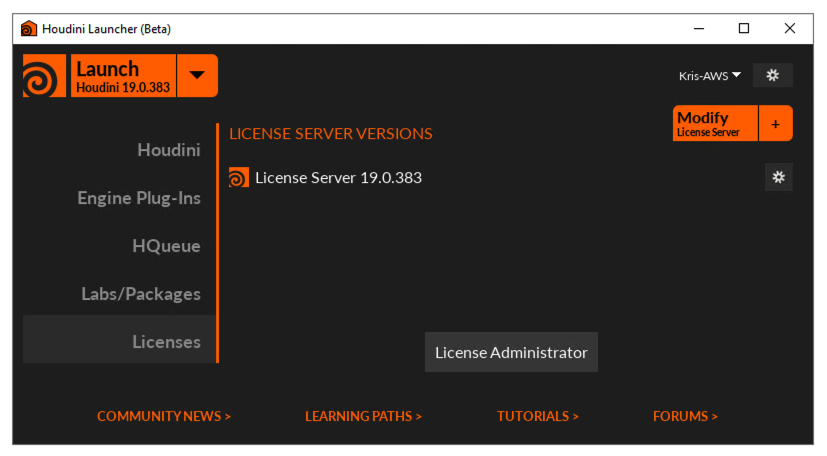 6
7
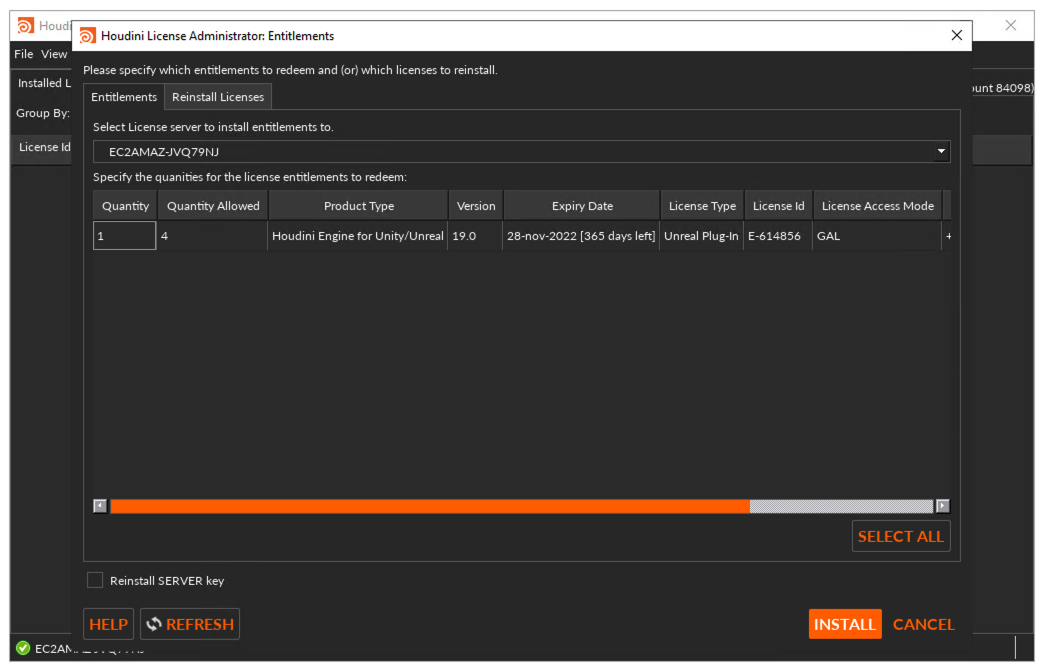 8
9
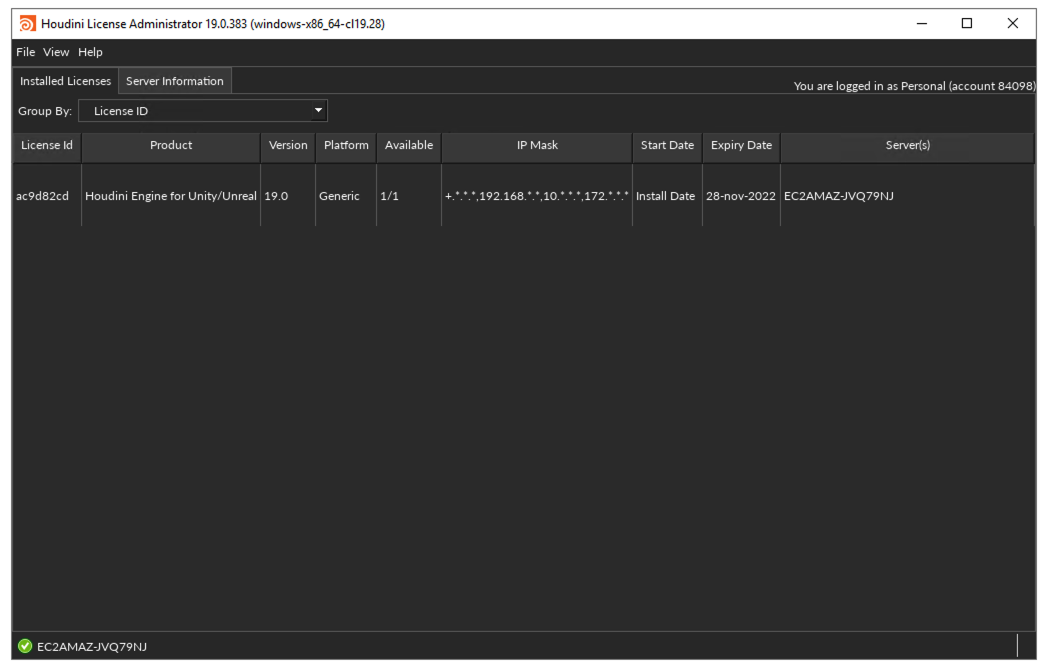 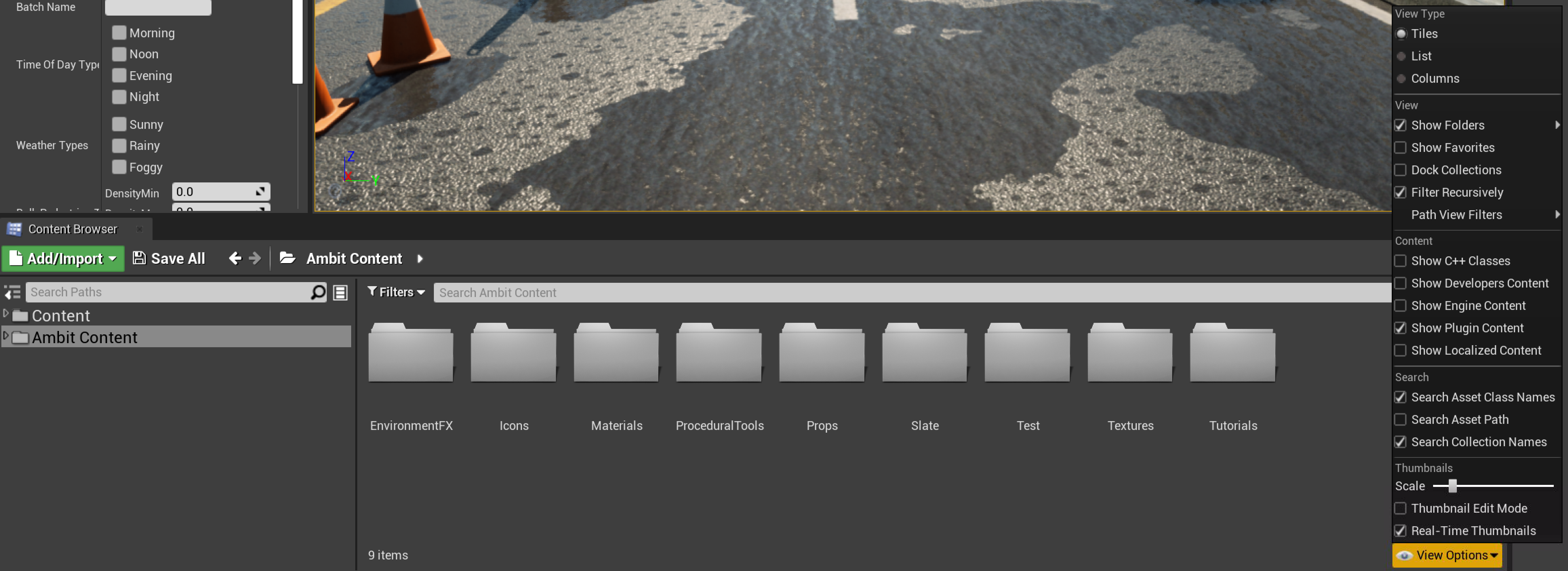 2
3
1
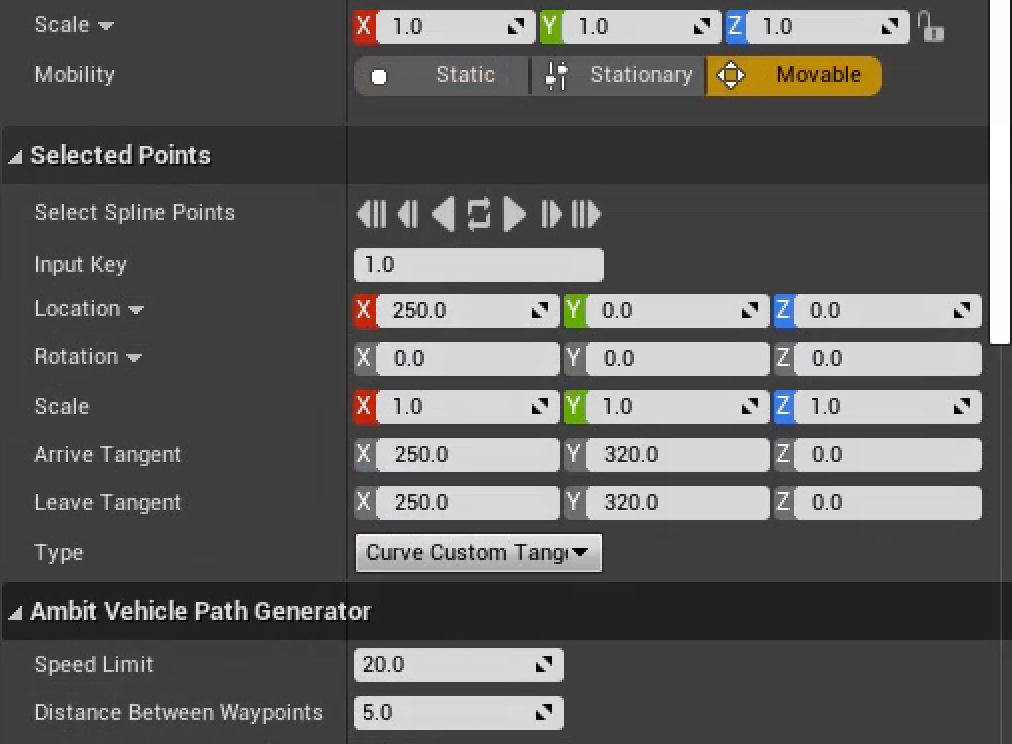 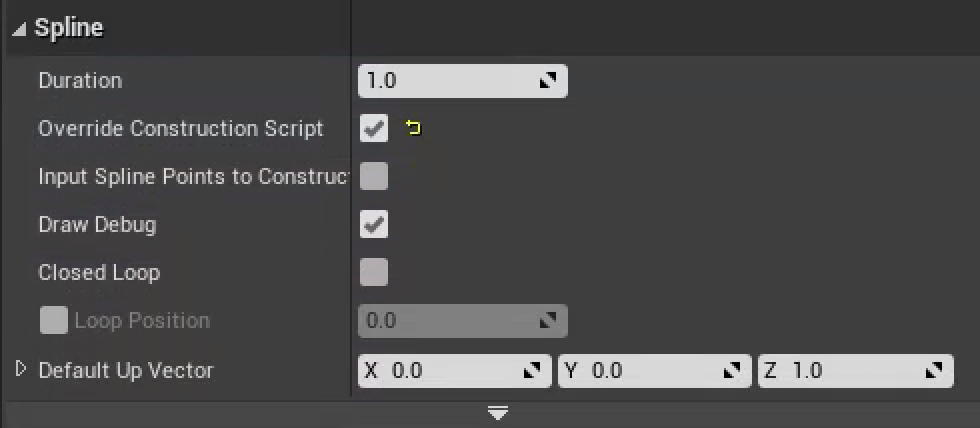 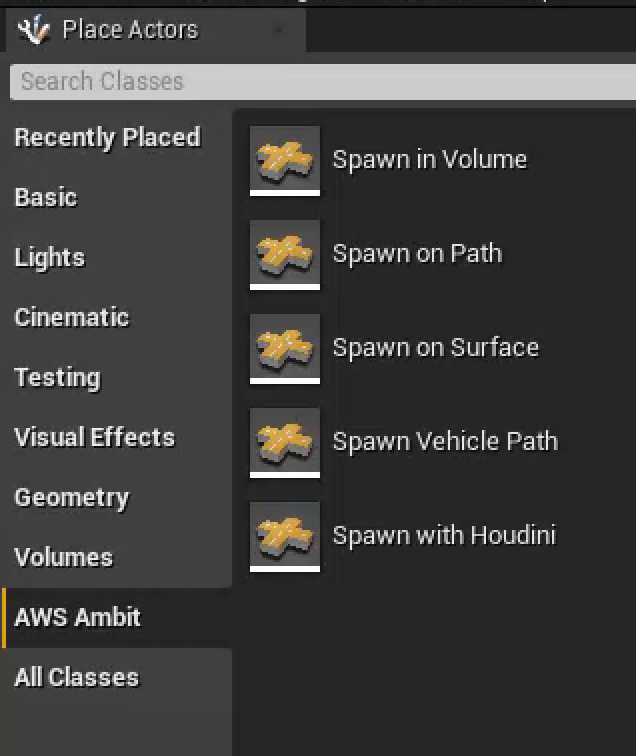 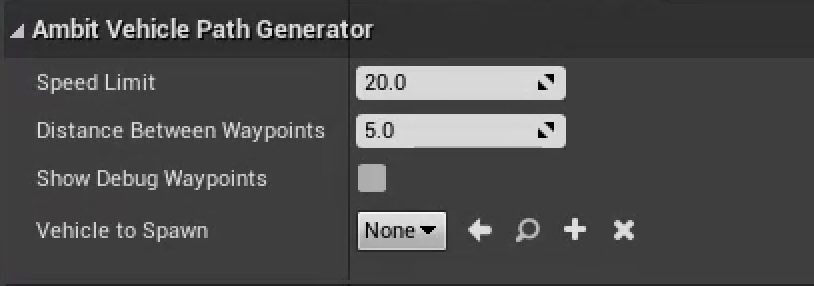 1
2
3
4
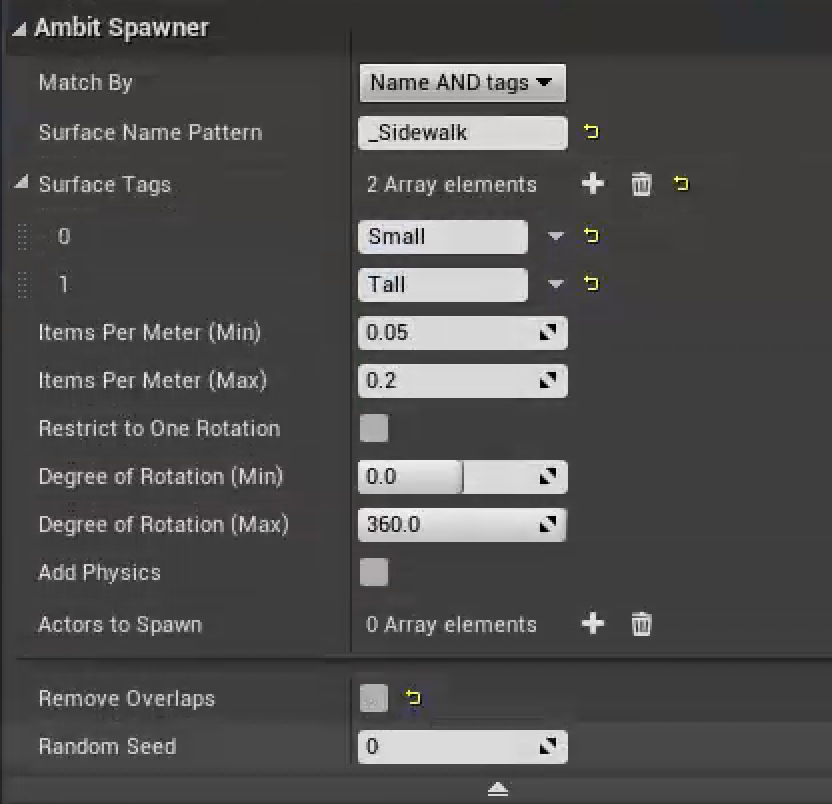 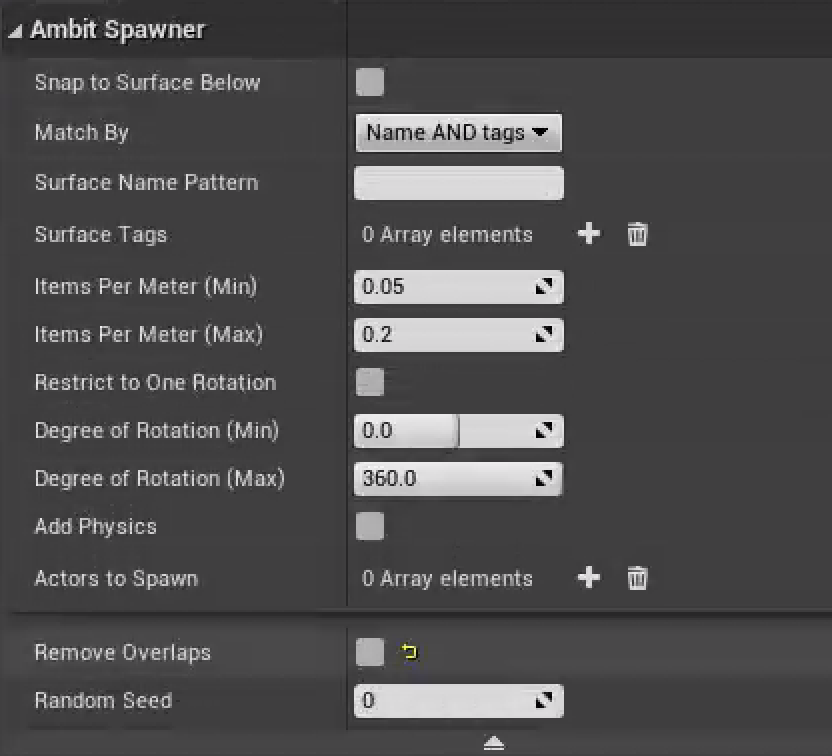 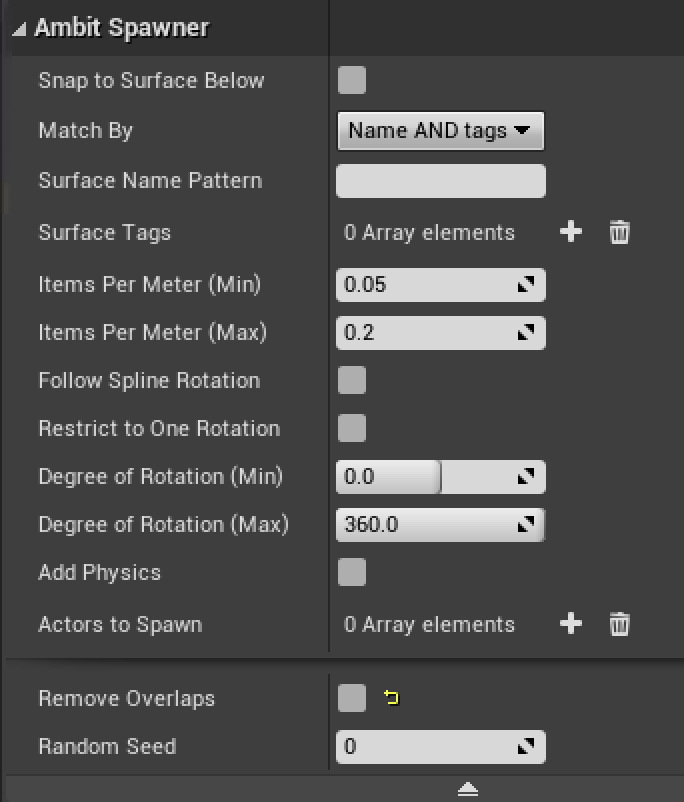 1
2
3
4
5
6
7
8
9
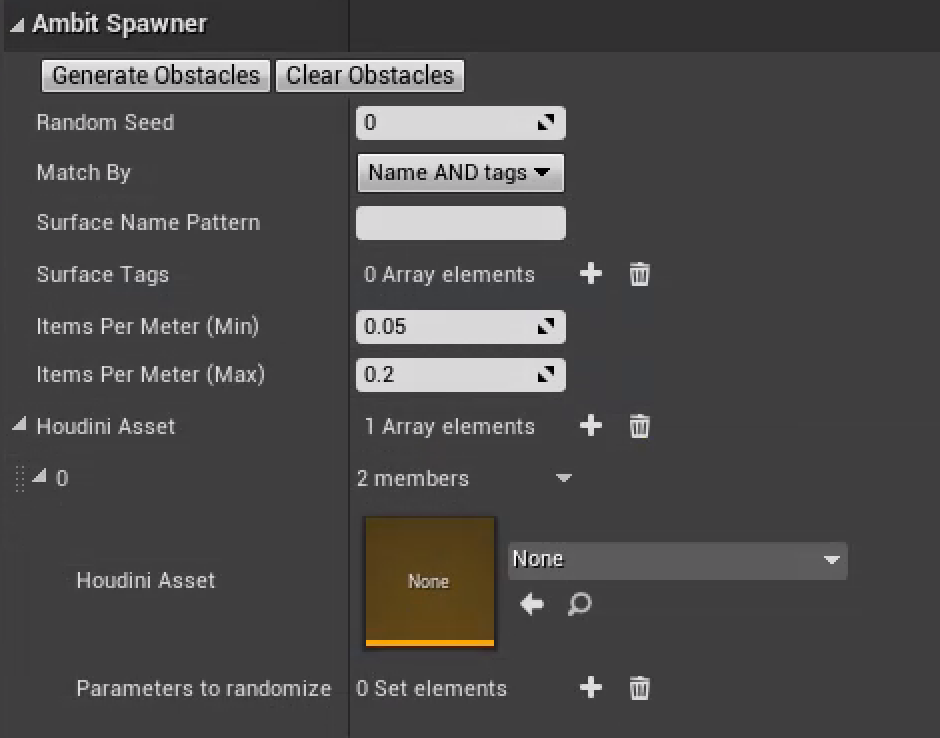 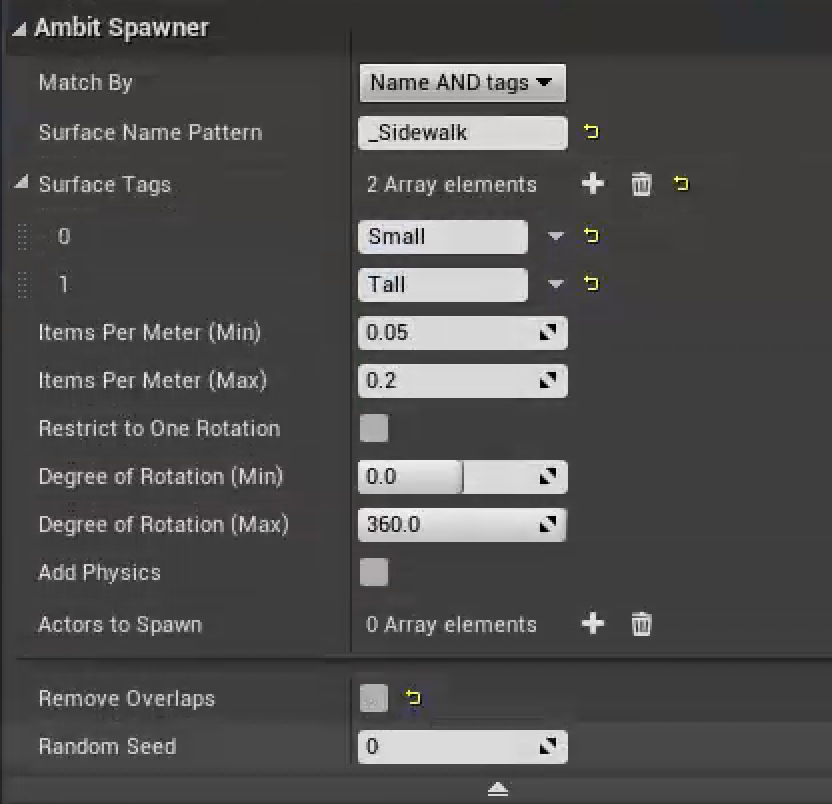 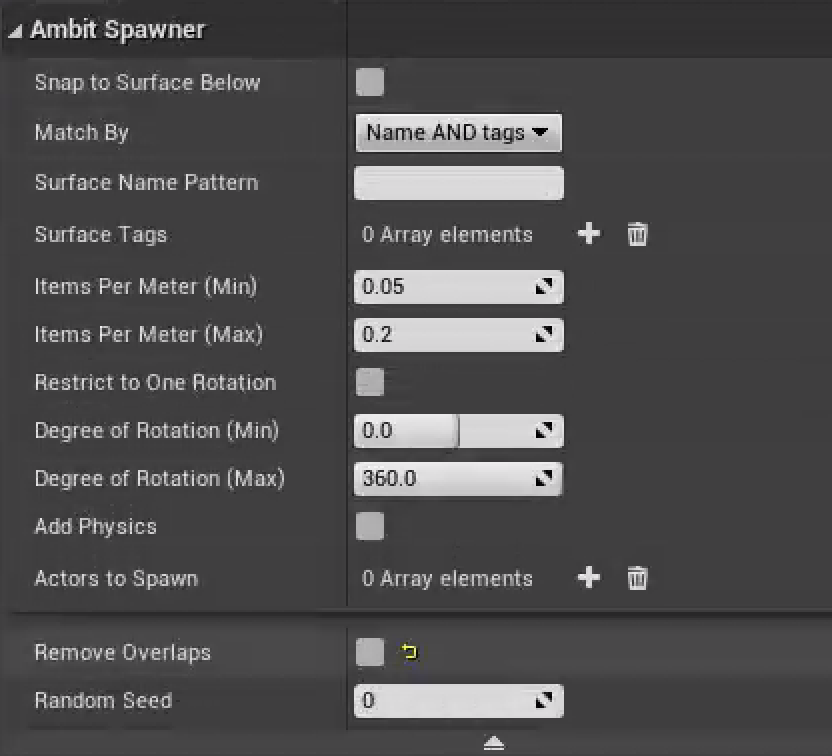 1
2
3
4
5
7
6
8
9
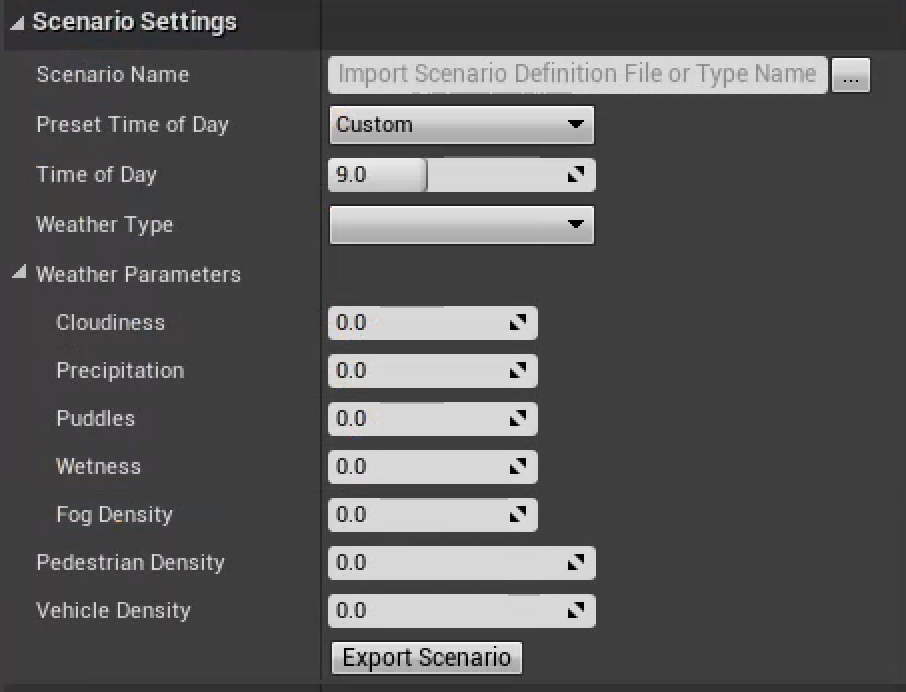 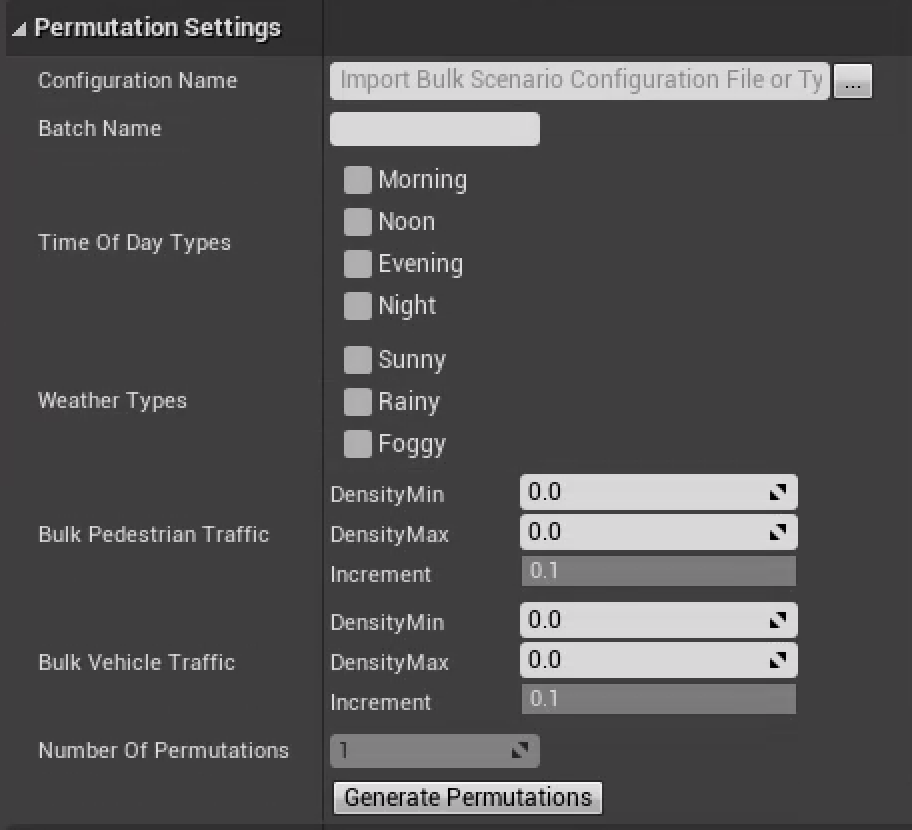